Wishbone Dining Chair
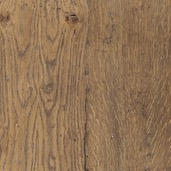 Target Retail: $179.99
KD
Rustic Natural wood
Natural rope seat
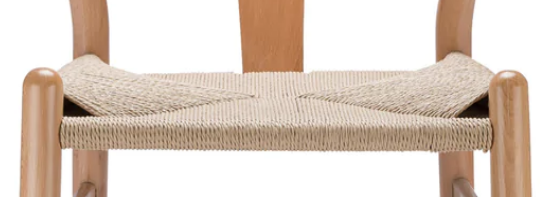 Rustic Natural
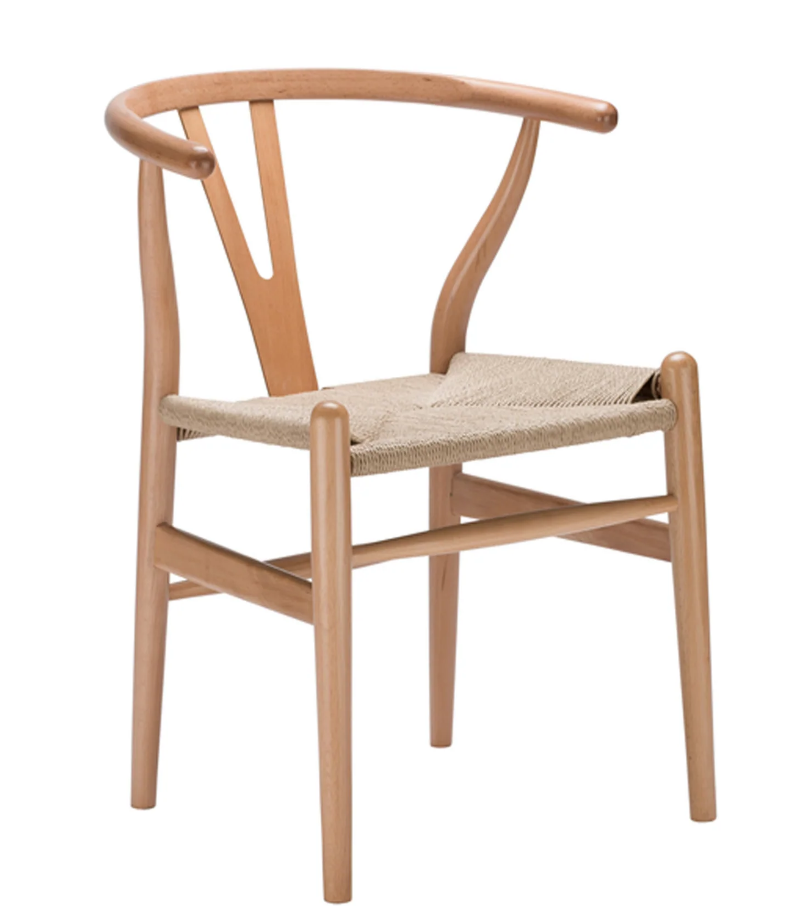 Natural colored rope seat